Equilibrium in the Market
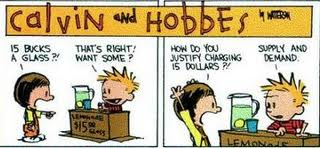 What is Equilibrium?
The place where the buyers and sellers agree how much they demand and how much will be produced.
II. Role of Competition:
Competition among sellers results in lower costs and prices, high product quality, and better customer service.
(II) Role of Competition
Competition among buyers increases prices and directs goods and services to those people who are willing and able to pay for them most.
III. The Result of Competition:
As a result, competition among buyers and sellers creates EQUILIBRIUM price naturally (without government intervention).
IV. Equilibrium (Characteristics):
The condition of being at rest or balanced.
(IV) Equilibrium (Characteristics):
Equilibrium exists when the quantity that consumers are willing and able to buy equals the quantity that producers are willing to sell.
(IV) Equilibrium (Characteristics):
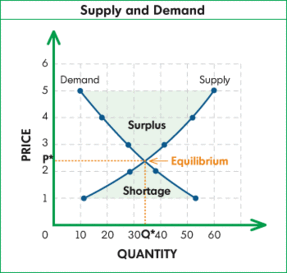 On the graph, equilibrium is                                                               the point at which the demand                                                         curve and the supply curve meet.